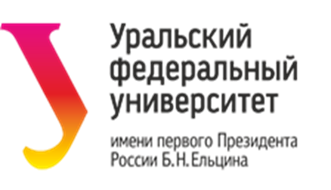 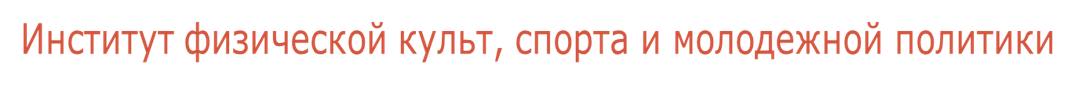 ВОЗРАСТНЫЕ ОСОБЕННОСТИ РАЗВИТИЯ И ИХ УЧЕТ ПРИ РАБОТЕ СПОРТИВНОГО ПЕДАГОГА С РАЗНЫМИ ГРУППАМИ НАСЕЛЕНИЯ
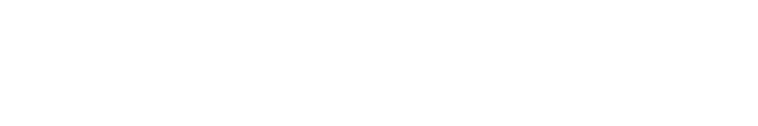 ЦЕЛЬ
Рассмотреть систему понятий возрастной психологии
Раскрыть этапы содержания возрастной периодизации
Проанализировать отечественные и зарубежные концепции развития личности в онтогенезе
Уточнить содержание социализации на разных стадиях
Определить условия жизненной перспективы и психологического здоровья личности
СОДЕРЖАНИЕ
1. Система понятий возрастной психологии
2. Возрастная периодизация
3. Основные зарубежные и отечественные концепции психологического развития личности
4. Социализация как основное содержание жизненного пути личности
5. Временная перспектива человека, позитивное в жизни и ситуациях6. Показатели психологического здоровья
Система основных понятий психологии развития
Онтогенез и жизненный путь
факторы психического развития 
возраст в широком и узком  смысле
изменения 
кризисы
личность и индивидуальность, субъект деятельности
возрастные особенности
Возрастная периодизация
от рождения до 1 года - младенческий возраст;
1-3 года - ранний возраст;
3-6 лет - дошкольный возраст;
6-10 лет - младший школьный;
10-14 лет - подростковый;
14-18 лет - юношеский;
18-25 лет - ранняя взрослость;
25 - 40 лет - средняя взрослость;
40 - 55 (у женщин), 60 лет (у мужчин) - поздняя взрослость;
55 - 60 - 75 лет - пожилой возраст;
75 - 90 лет - старческий возраст;
90 лет и старше - долгожители.
Основные  зарубежные и отечественные концепции психологии развития личности
2.«5 стадий жизни» - Шарлотты Бюлер

2. Психосоциальная теория развития Э.Эриксона

3. Теория «кризисов жизненного пути» Выготского Л.С.
«5 стадий жизни» - Шарлотты Бюлер
Стадии развития личности по Э. Эриксону
Кризисная модель жизненного пути
Под возрастным кризисом понимается переходная фаза от одного возрастного периода к другому, от успешности преодоления которой зависит ход дальнейшее развития человека.
Каждый из 13 возрастных периодов человеческой жизни  включает три фазы: а) возрастной кризис; б) фазу выхода из кризиса и стабилизации на новом уровне развития; в) фазу возникновения предпосылок нового кризиса. 
Выделяют следующую последовательность возрастных кризисов человеческой жизни:
1) кризис новорожденного;
2) кризис 1-го года;
3) кризис 3-х лет;
4) кризис 6-7 лет или "кризис первоклассника";
5) подростковый кризис;
6) юношеский кризис;
7)кризис 18-ти лет или у студен­тов «кризис  первокурсника»;
8)кризис 25-ти лет или «кризис молодого специалиста»;
9)"внеочередной" кризис 30-летия или «кризис первого подведения
итогов жизни»;
10) кризис 40-летия или "кризис второго подведения итогов жизни";
11)"пенсионный" кризис;
12 и 13)кризисы старости.
Социализация как основное содержание жизненного пути личности
социализация 
двусторонний процесс, включающий в себя
усвоение индивидом социального опыта путем вхождения в социальную среду, систему социальных связей; 
процесс активного воспроизводства индивидом системы социальных связей за счет его активной деятельности, активного включения в социальную среду.
Механизмы социализации
К психологическим и социально-психологическим механизмам социализации можно отнести следующие:
Импринтинг (запечатление) – фиксирование человека на рецепторном и подсознательном уровнях особенностей воздействующих на него жизненно важных объектов. Импринтинг происходит преимущественно в младенческом возрасте. Однако и на более поздних возрастных этапах возможно запечатление каких-либо образов, ощущений и т.п.
Экзистенциальный нажим – овладение языком и неосознаваемое усвоение норм социального поведения, обязательных в процессе взаимодействия со значимыми лицами.
Подражание – следование какому-либо примеру, образцу. В данном случае – один из путей произвольного и чаще всего непроизвольного усвоения человеком социального опыта.
Идентификация (отождествление) – процесс неосознаваемого отождествления человеком себя с другим человеком, группой, образцом.
Рефлексия – внутренний диалог, в котором человек рассматривает, оценивает, принимает или отвергает те или иные ценности, свойственные различным институтам общества, семье, сверстникам и т.п.
Дотрудовая стадия социализации
охватывает весь период жизни человека до начала трудовой деятельности. В свою очередь эта стадия разделяется на два более или менее самостоятельных периода: 
а) ранняя социализация, охватывающая время от рождения ребенка до поступления его в школу, т.е.  тот период, который в возрастной психологии именуется периодом раннего детства;
б) стадия обучения, включающая весь период юности в широком понимании этого термина. К этому этапу относится, безусловно, все время обучения в школе.
Трудовая стадия социализации
охватывает период зрелости человека, хотя демографические границы «зрелого» возраста условны; фиксация такой стадии не представляет затруднений — это весь период трудовой деятельности человека. Вопреки мысли о том, что социализация заканчивается вместе с завершением образования, большинство исследователей выдвигают идею продолжения социализации в период трудовой деятельности. 
Более того, акцент на том, что личность не только усваивает социальный опыт, но и воспроизводит его, придает особое значение этой стадии. Признание трудовой стадии социализации логически следует из признания ведущего значения трудовой деятельности для развития личности. 
Конечно, юность — важнейшая пора в становлении личности, но труд в зрелом возрасте не может быть сброшен со счетов при выявлении факторов этого процесса.
Послетрудовая стадия социализации
Проблемы пожилого возраста становятся актуальными для ряда наук в современных обществах. 
Увеличение продолжительности жизни — с одной стороны, определенная социальная политика государств — с другой (имеется в виду система пенсионного обеспечения) приводят к тому, что в структуре народонаселения пожилой возраст начинает занимать значительное место. 
В значительной степени сохраняется трудовой потенциал тех лиц, которые составляют такую социальную группу, как пенсионеры. Не случайно сейчас переживают период бурного развития такие дисциплины, как геронтология и гериатрия.
Временная перспектива человека, позитивное в жизни и ситуациях
Психологическая перспектива — это способность человека сознательно, мысленно предвидеть будущее, прогнозировать его, представлять себя в будущем. 
Личностная перспектива — это не только способность человека предвидеть будущее, но и готовность к нему в настоящем, установка на будущее (готовность к трудностям в будущем, к неопределенности и т. д.). Такая перспектива может быть даже у личности с бедным, нерасчлененным, неосознанным представлением о будущем (что может быть связано с бедной фантазией). 
Личностная перспектива — это прежде всего cвойство личности, показатель ее зрелости, потенциала ее развития, сформировавшейся способности к  организации времени.
Жизненная перспектива включает совокупность обстоятельств и условий жизни, которые при прочих равных условиях создают личности возможность для оптимального жизненного продвижения.

Жизненная перспектива открывается тому, кто сам в настоящем создал систему оптимальных (т. е. имеющих множество возможностей) жизненных отношений, систему опор, которые обладают всевозрастающей ценностью. 

Совокупность таких отношений мы называем жизненной позицией, которая целостным образом определяет будущее личности. 

Жизненные рубежи, достигнутые человеком, способствуют ускорению достижения им жизненных целей, потребуют в будущем меньше усилий, в известном смысле обеспечивают, гарантируют это будущее. 

Человек, обладая личностной перспективой при отсутствии выработанной позиции, может быстро исчерпать свои личностные возможности, способности, попадая в периоды жизни, насыщенные трудностями, противоречиями или, напротив, бедные событиями, не способствующие развитию.
Показатели психологического здоровья
преобладающее хорошее самочувствие;
глубокое понимание и принятие себя;
позитивные гармонизирующие ориентации на конструктивное общение и ведение дел, на творческую игру, и т.д.;
высокая удовлетворенность жизнью и профессией - характером своего общения, ходом дел, своим здоровьем, образом жизни, процессом творчества; 
высокий уровень саморегуляции (но не слишком высоком!) своих желаний, эмоций и действий, своих привычек, процессом развития и т.п. 
адекватность возрасту:
психологическая гармония.
ВЫВОДЫ
1. Возрастные особенностей личности на разных стадиях онтогенеза раскрываются в раках психологии развития.
2. К числу наиболее популярных теорий развития личности относят работы               Ш. Бюлер, Э.Эриксона и Л.С. Выготского. 
3. В социализации личности выделяют 3 этапа.
4. При ораганизации работы спортивного с разными группами населения необходимо ориентироваться на возрастные особенности, жизненную перспективу и компоненты психологического здоровья личности.
ИСПОЛЬЗОВАННАЯ ЛИТЕРАТУРА
1.	 Абульханова-Славская К.А., Березина Т.А. Время личности и время жизни. СПб., 2001.
2.	 Божович А.И. Психологический анализ условий формирования и строения гармонической личности. М., 1981.
3.	Выготский Л. С. Собр. соч.: В 6 т. Т. 4. М., 2004.
4.	Зинченко В.П., Моргунов Е.Б. Человек развивающийся. М., 1994.
5.	Климов Е.А. Психология профессионального самоопределения. Ростов н/Д, 1996.
6.	 Кон И.С. В поисках себя. Личность и ее самосознание. М., 1984.
7.	 Кулагина И.Ю. Психологический возраст: диагностика и тенденции изменения в онтогенезе // Вестник Университета РАО. 2000. № 1.
8.	Психология старости и старения: Хрестоматия / Сост. О.В. Краснова, А.Г. Лидере. М., 2003.
9.	 Проблемы периодизации развития психики в онтогенезе / Под ред. В.В. Давыдова, Д.Б. Эльконина. М., 1976.
10.	Самопонимание, самовоспитание, самопомощь, самообладание, саморазвитие, самореализация подростка. Нижний Новгород, 1995.
11.	 Слободчиков В.И., Исаев Е.И. Психология развития человека: Развитие субъективной реальности в онтогенезе. М., 2000.
12.	Степанова Е.И. Психология взрослых: экспериментальная акмеология. - СПб.: Алетейя, 2000. - 286 с.
13.	Эриксон Э. Идентичность: юность и кризис. - М., 1996.